CHAPTER 22:Inference about a Population Proportion
Basic Practice of Statistics
7th Edition
Lecture PowerPoint Slides
In Chapter 22, We Cover …
Confidence Intervals for a Population Proportion
Choosing the Sample Size
Significance Tests for a Proportion
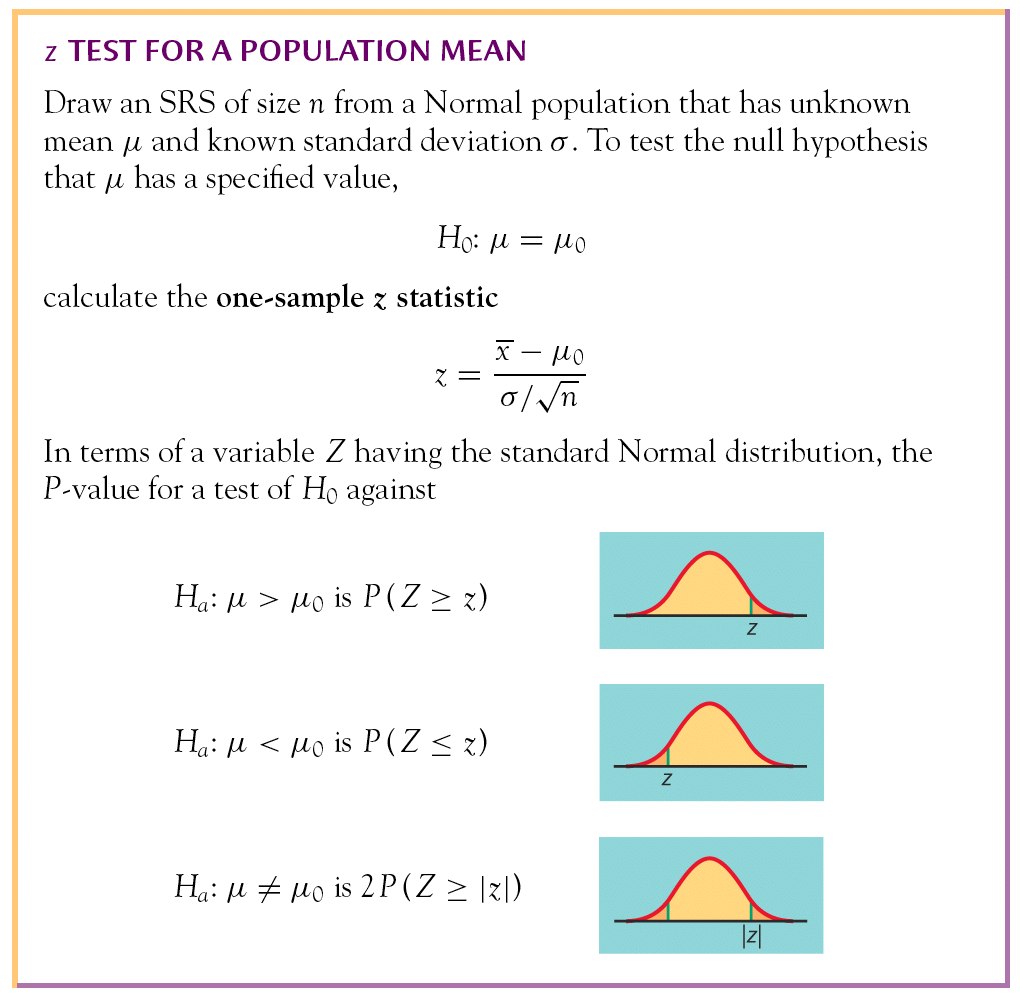 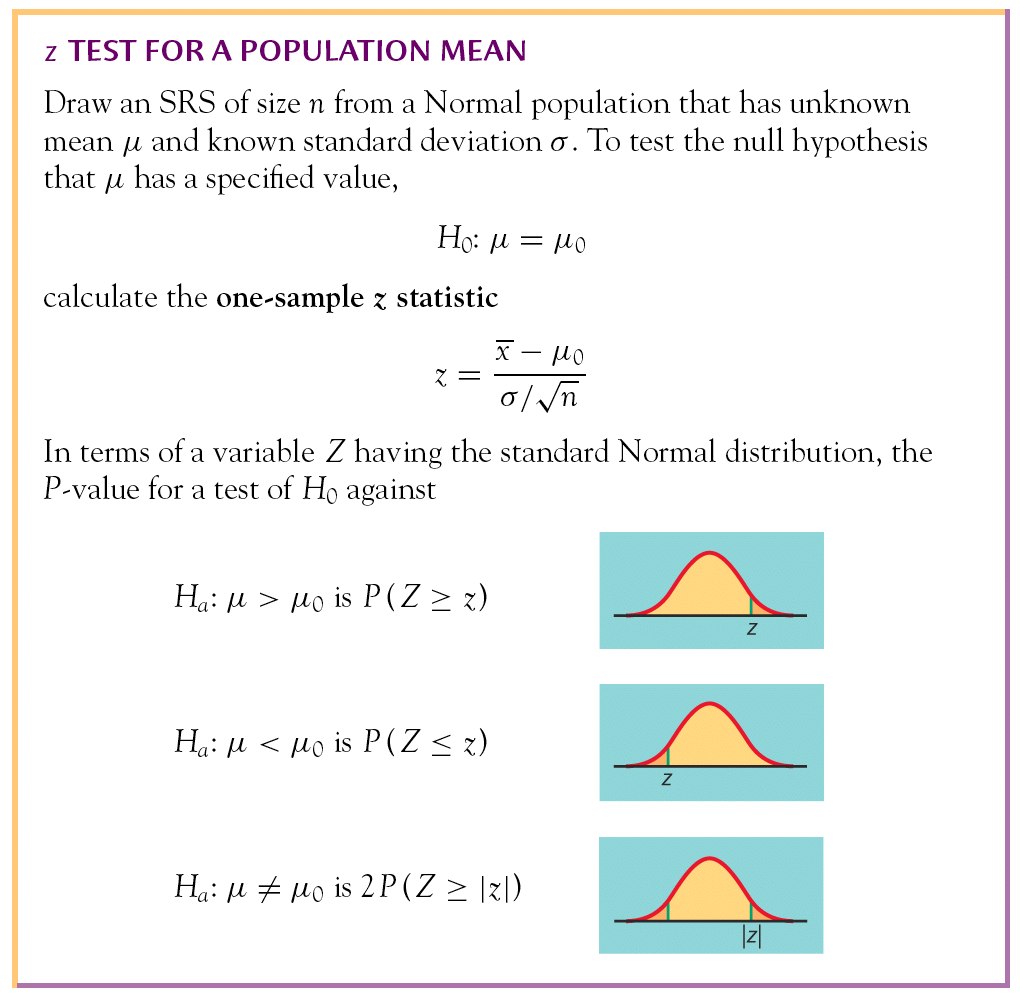 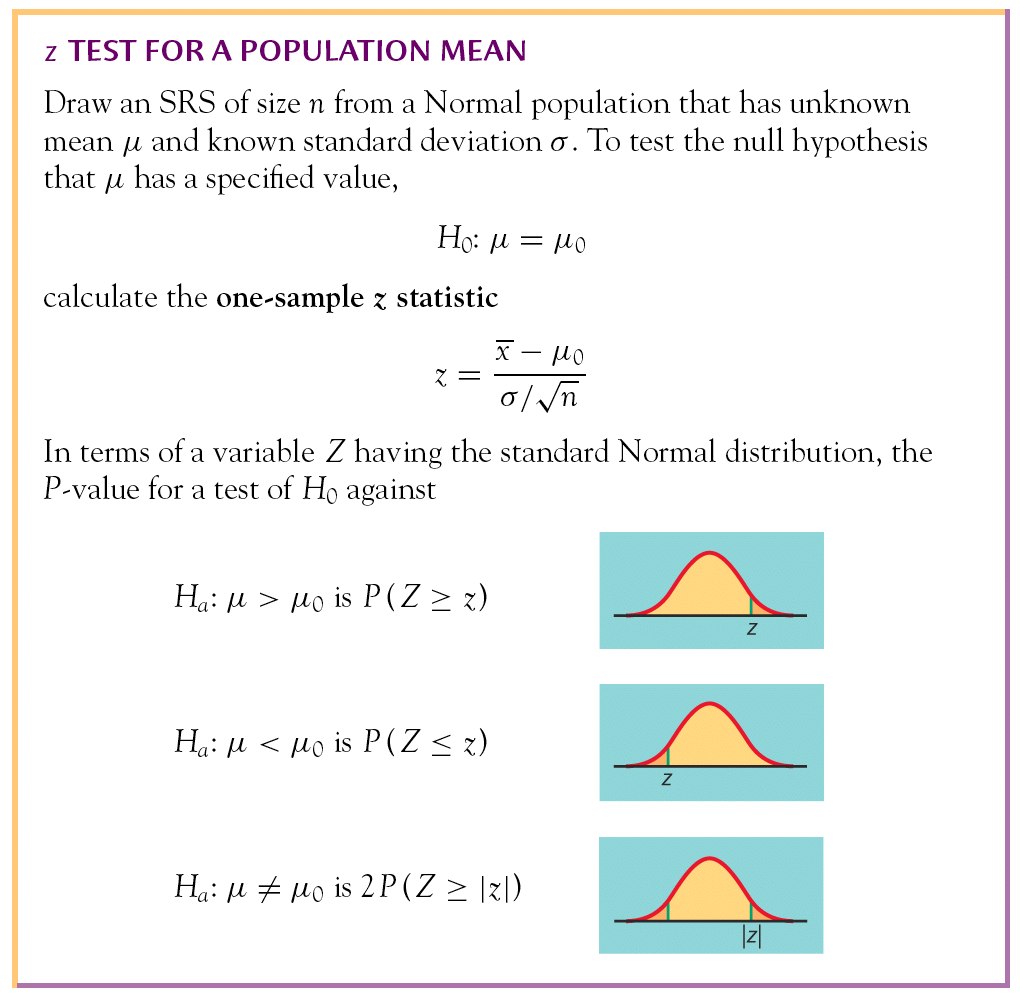 Plus Four Confidence Interval for a Proportion*
Plus Four Confidence Interval for a Proportion*